FGAI4H-L-036-A01
E-meeting, 19-21 May 2021
Healthcare AI Models
predict
recognize
recommend
help to decide
Artificial intelligence and machine learning offer great potential for many applications in healthcare.
Healthcare AI Models
… are on the rise.
Healthcare AI Models
Effective, safe, accurate (on new data), robust, plausible, fair?

→ Standards for trustworthy healthcare AI needed

Careful evaluation plays crucial role.
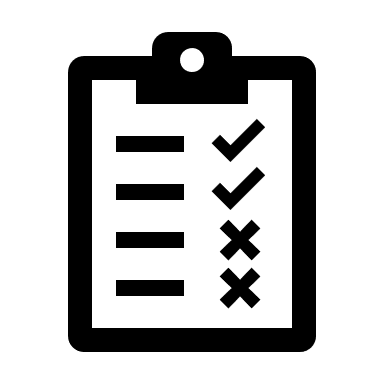 Evaluation Deliverables Series
DEL7.0) AI4H Evaluation Considerations
Overview of deliverables DEL7.1-5
Preliminary evaluation process 
Novelty
Standardized model benchmarking 
Benchmarking platform requirements
Best practices from literature
Cyclical Evaluation ProcessPreliminary considerations
Novelty
Novel/unique aspects of healthAI model validation/evaluation​
Standardized Benchmarking
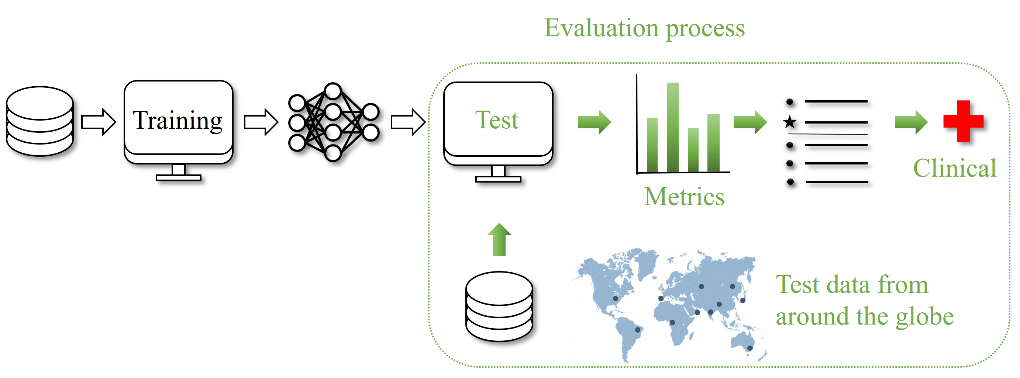 Independent model validation with standard procedures on separate test data and subsequent clinical evaluation
(1) Closed environment, (2) Via interface , (3) Federated
Benchmarking Platform – Requirements
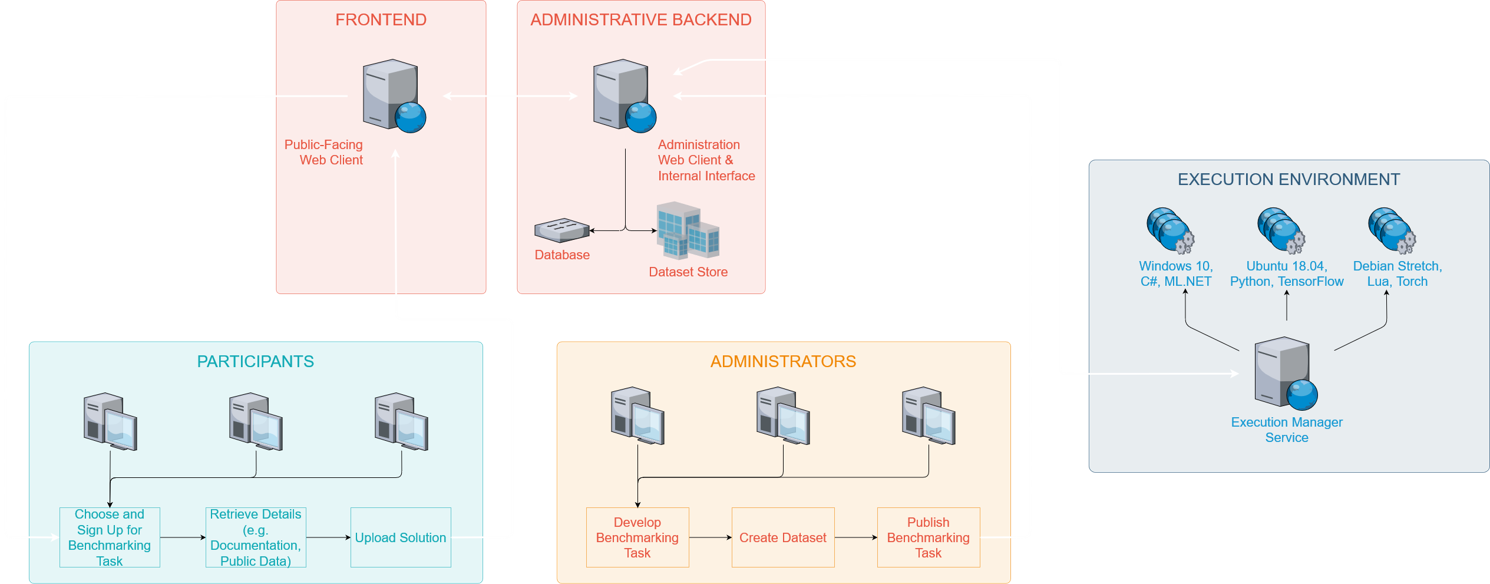 System overview (administrative backend · frontend · execution environment)​
General considerations (security · hosting · computing resources · availability)​
Best Practices from the Scientific Literature and Other Documents
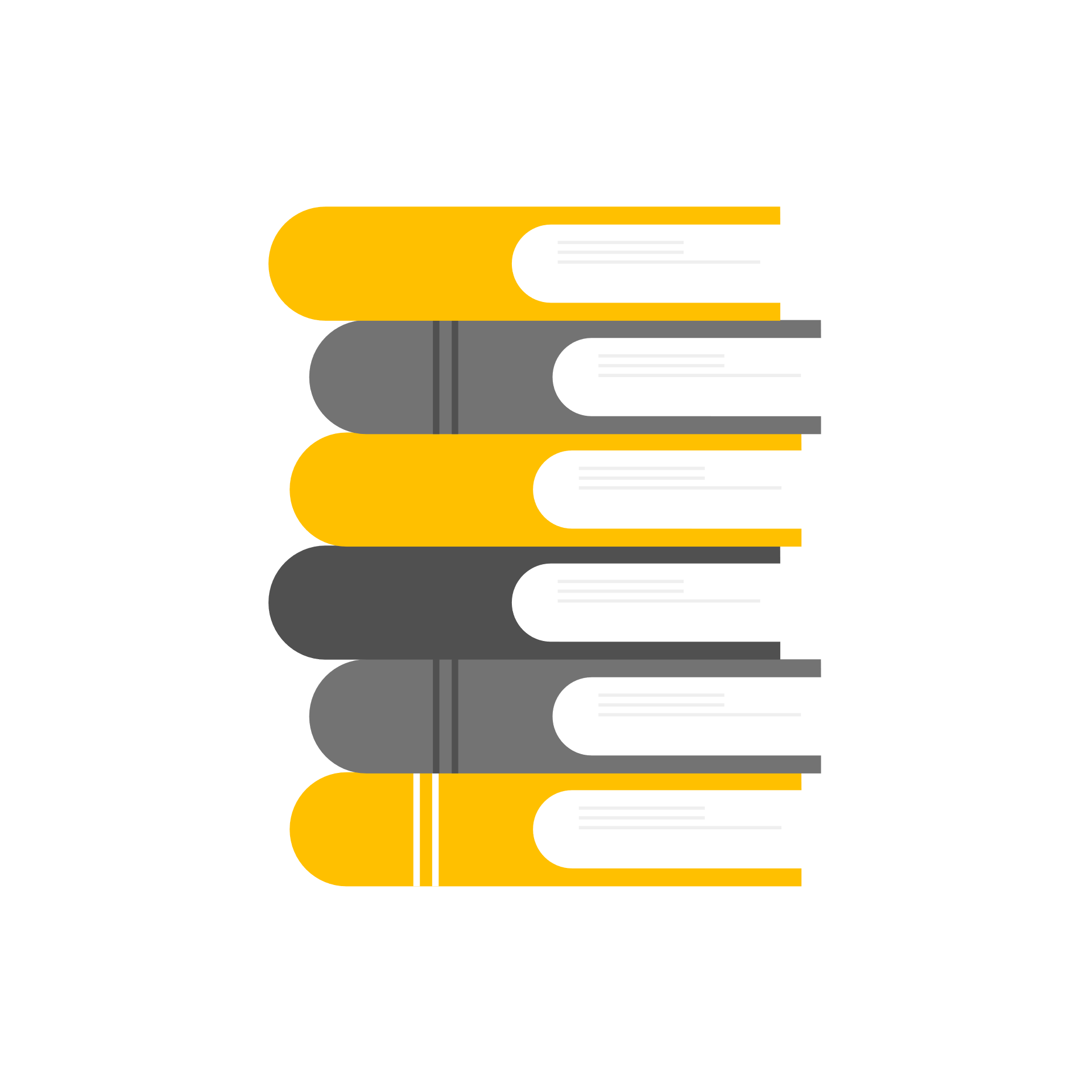 From 22+ important sources with brief discussion.
Please send us literature you find relevant.
Status Update
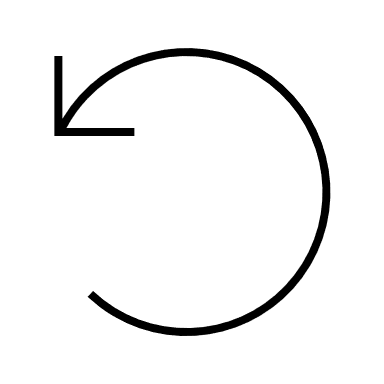 Improved text, included new references, rearranged sections, updated table
Turning vision for AI4H benchmarking platform into practice
See Open Code Initiative, evaluation package, talk yesterday
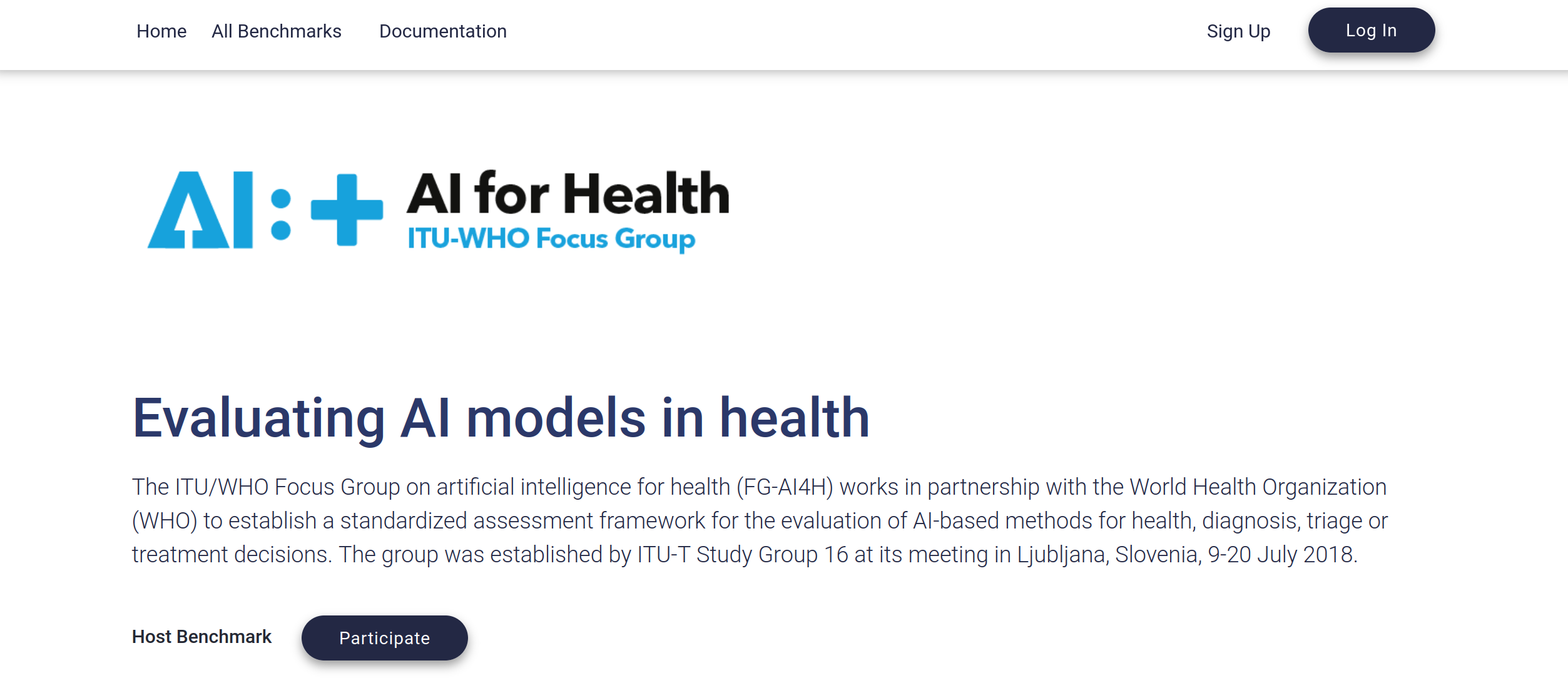 Next →
Update this intro DEL7.0 based on progress of DEL7.1-5
Feedback DEL editors, WGs, TGs, OCI, you?
markus.wenzel@hhi.fraunhofer.de 
https://itu.int/go/fgai4h/collab → Deliverables → DEL07.docx 
Many thanks to my co-authors:
David Neumann (Fraunhofer HHI)
Sandeep Reddy (Deakin University)
Annika Reinke, Manuel Wiesenfarth (DKFZ)
Alberto Merola (AICURA medical)
Steffen Vogler (Bayer)